«МОЁ РЕМЕСЛО»
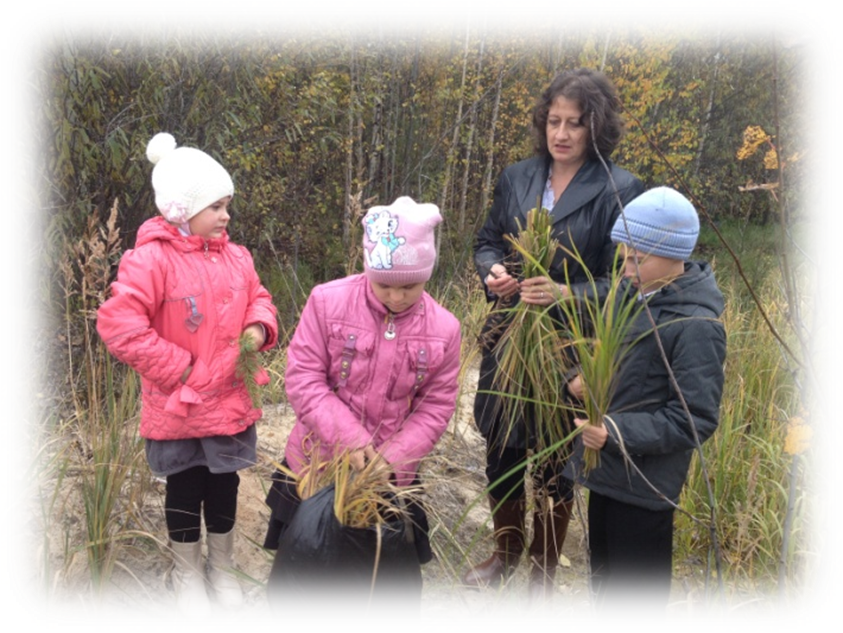 Социально – педагогическая реабилитация несовершеннолетних 
с ограниченными физическими  и умственными возможностями здоровья средствами народного творчества
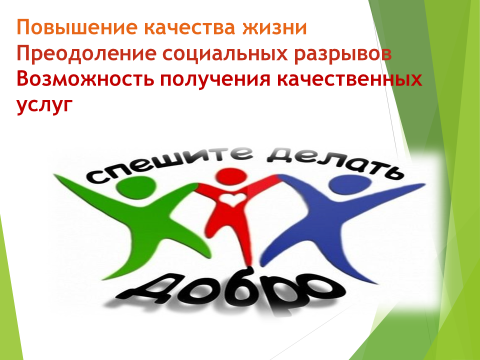 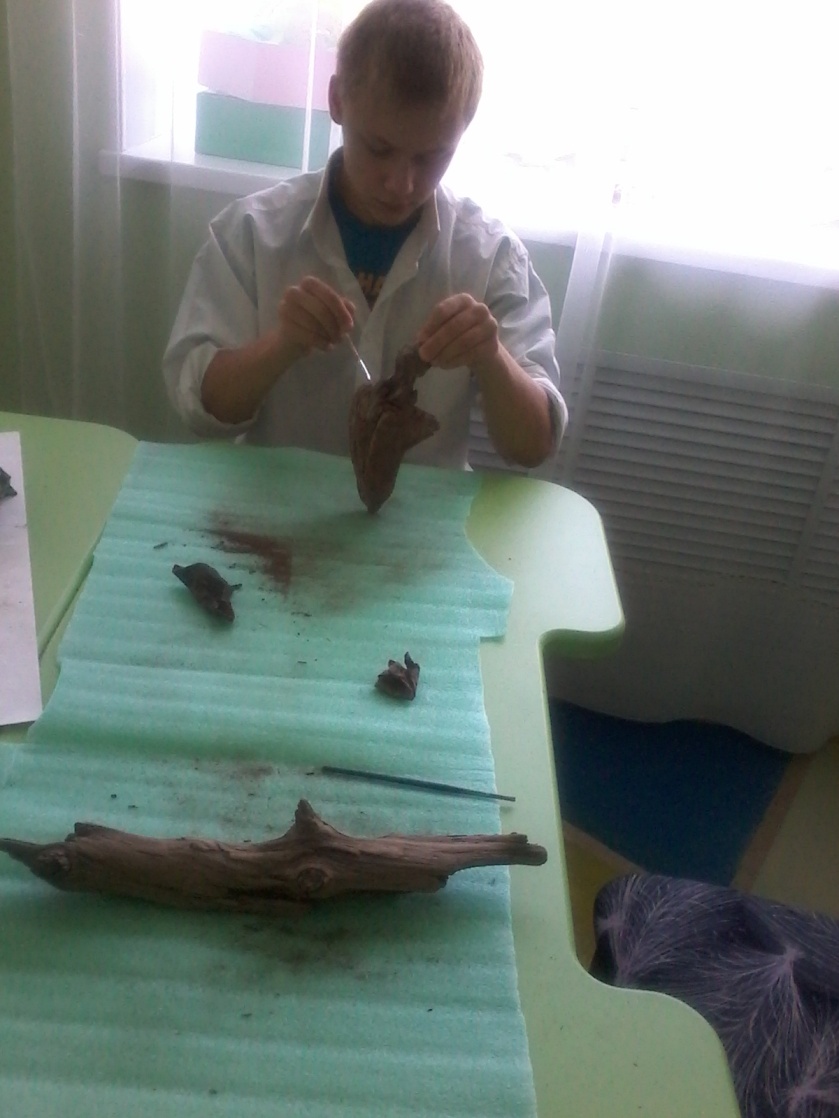 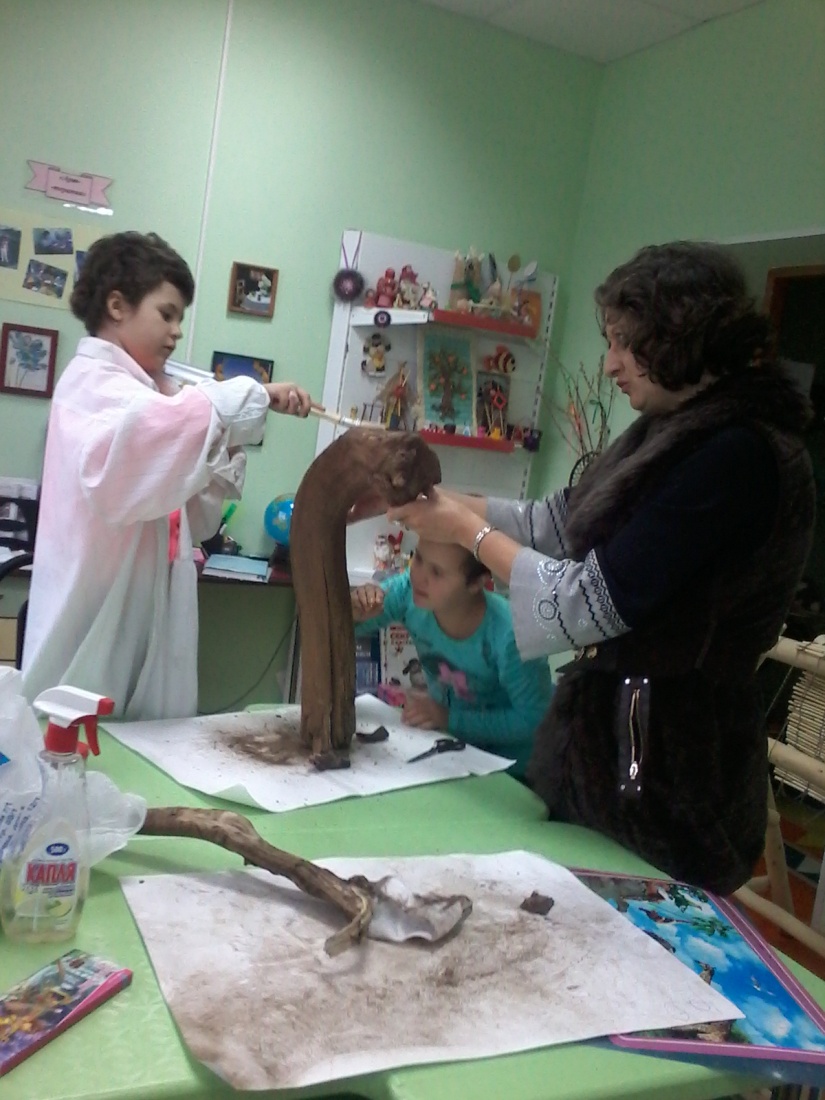 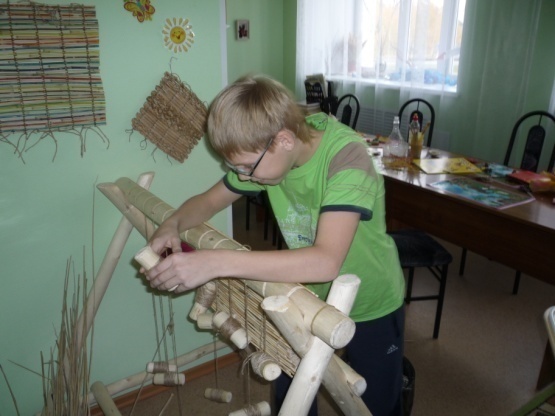 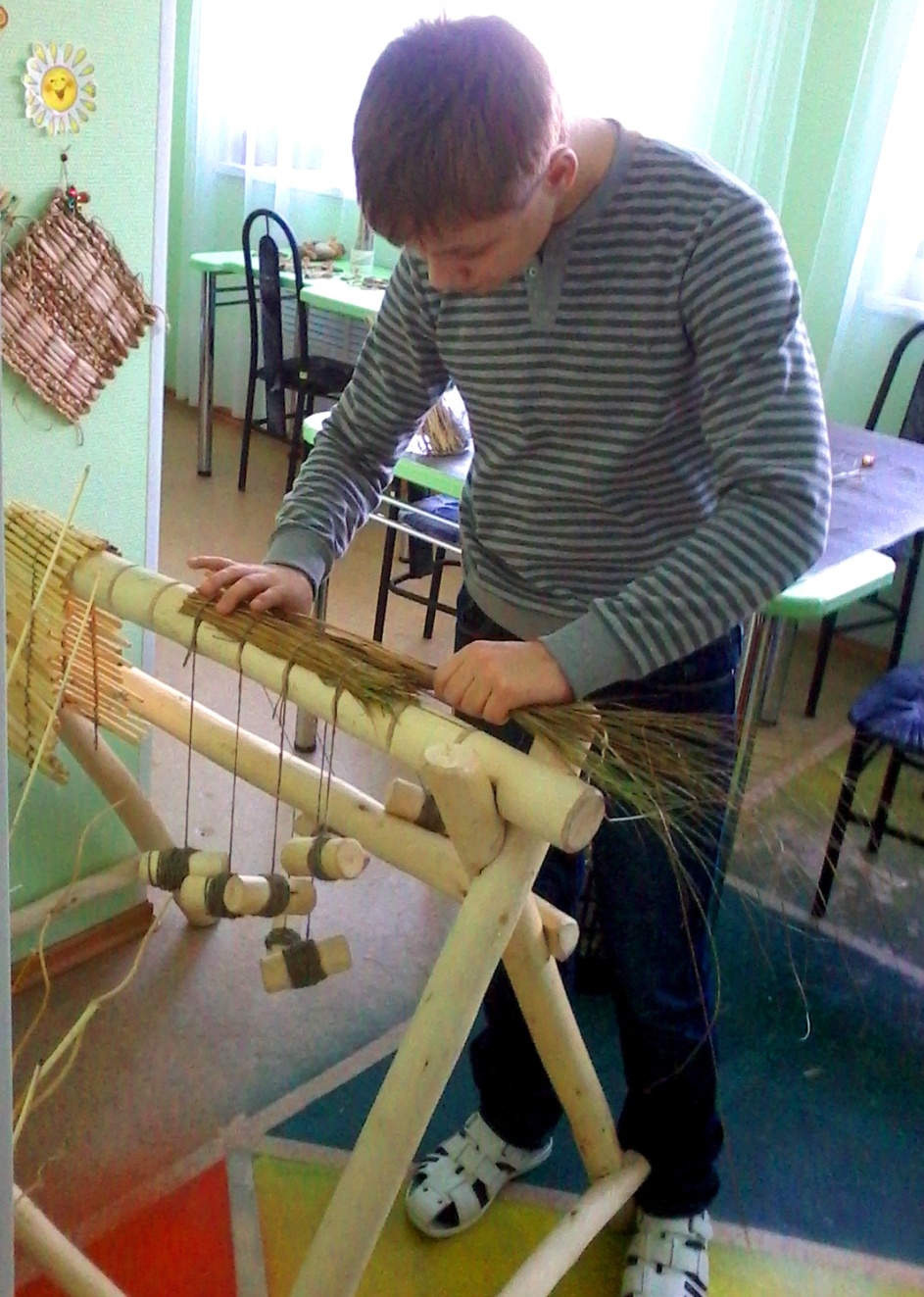 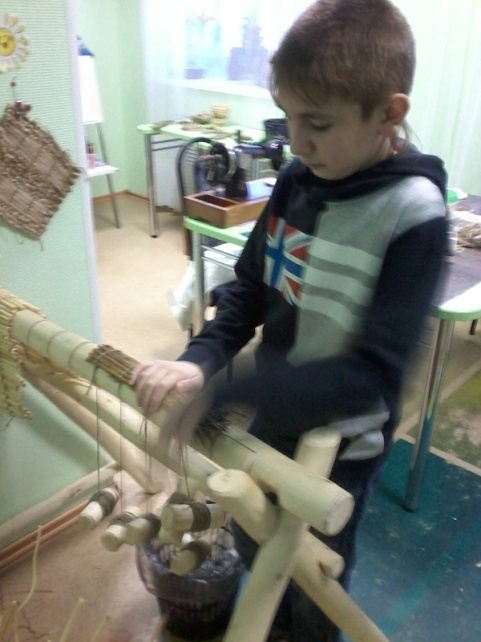 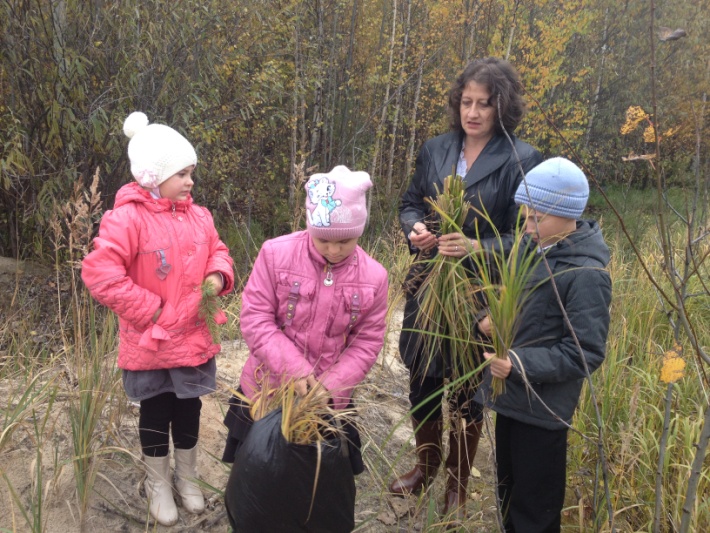 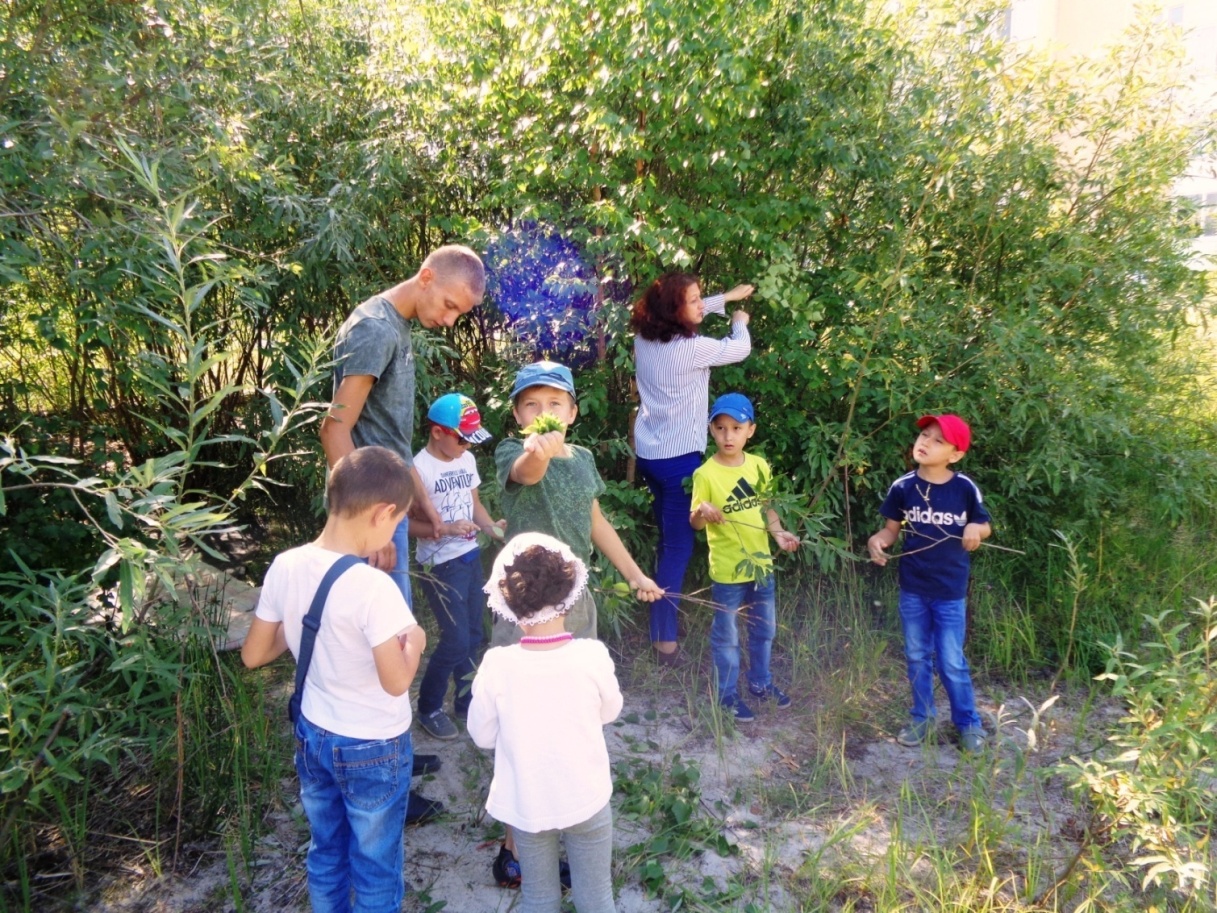 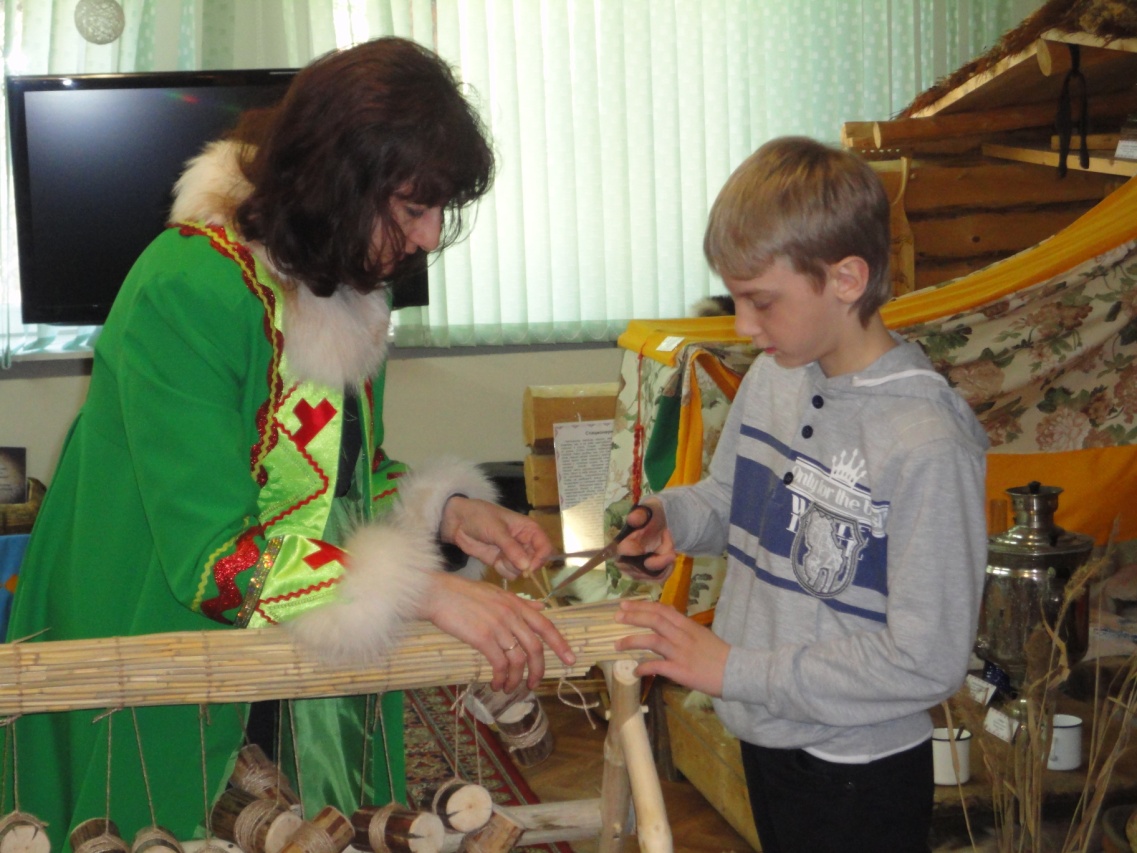 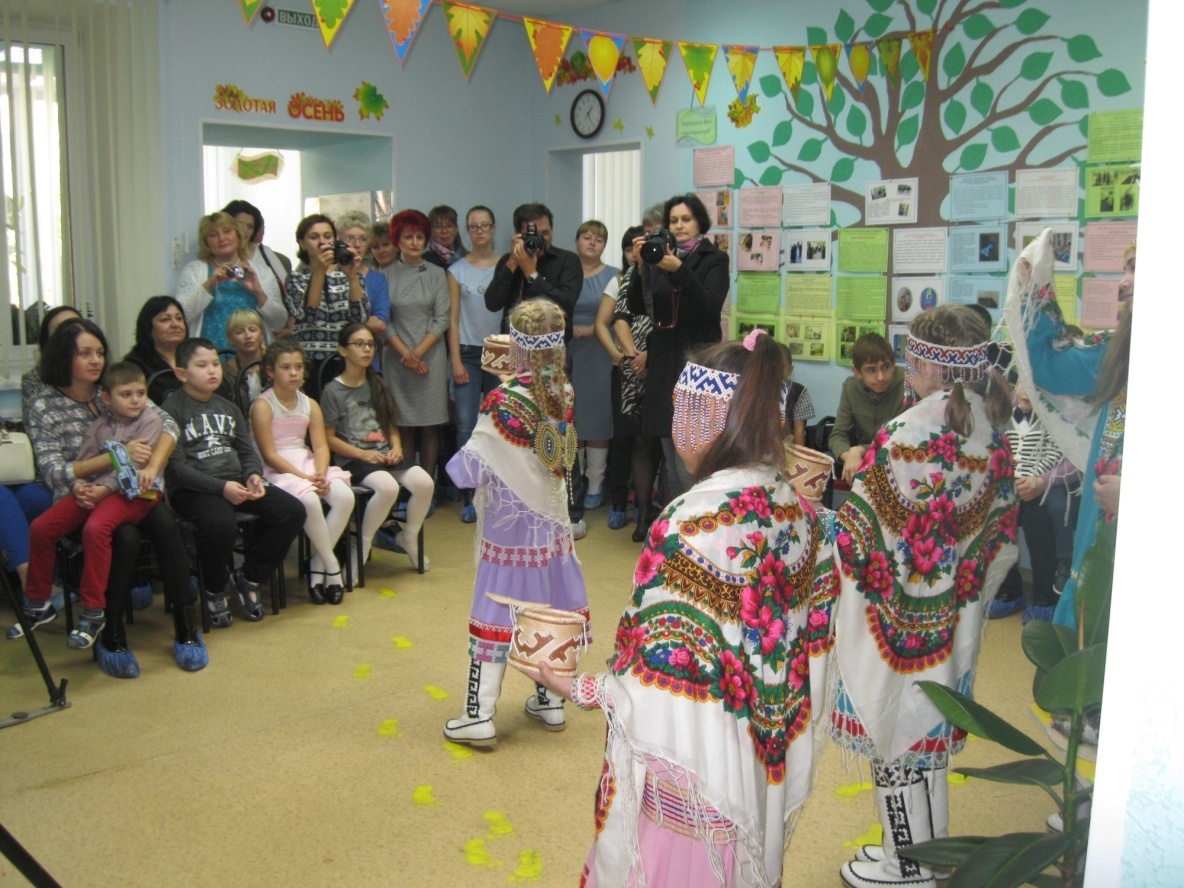 Спасибо за внимание!
Автор программы:
Дудченко Светлана Викторовна,
инструктор по труду 
отделения социальной реабилитации и абилитации детей 
с ограниченными возможностями (в том числе 
«Служба домашнего визитирования,
 подготовка  к сопровождаемому (самостоятельному) проживанию) 
(20 мест) филиала в г. Лянтор